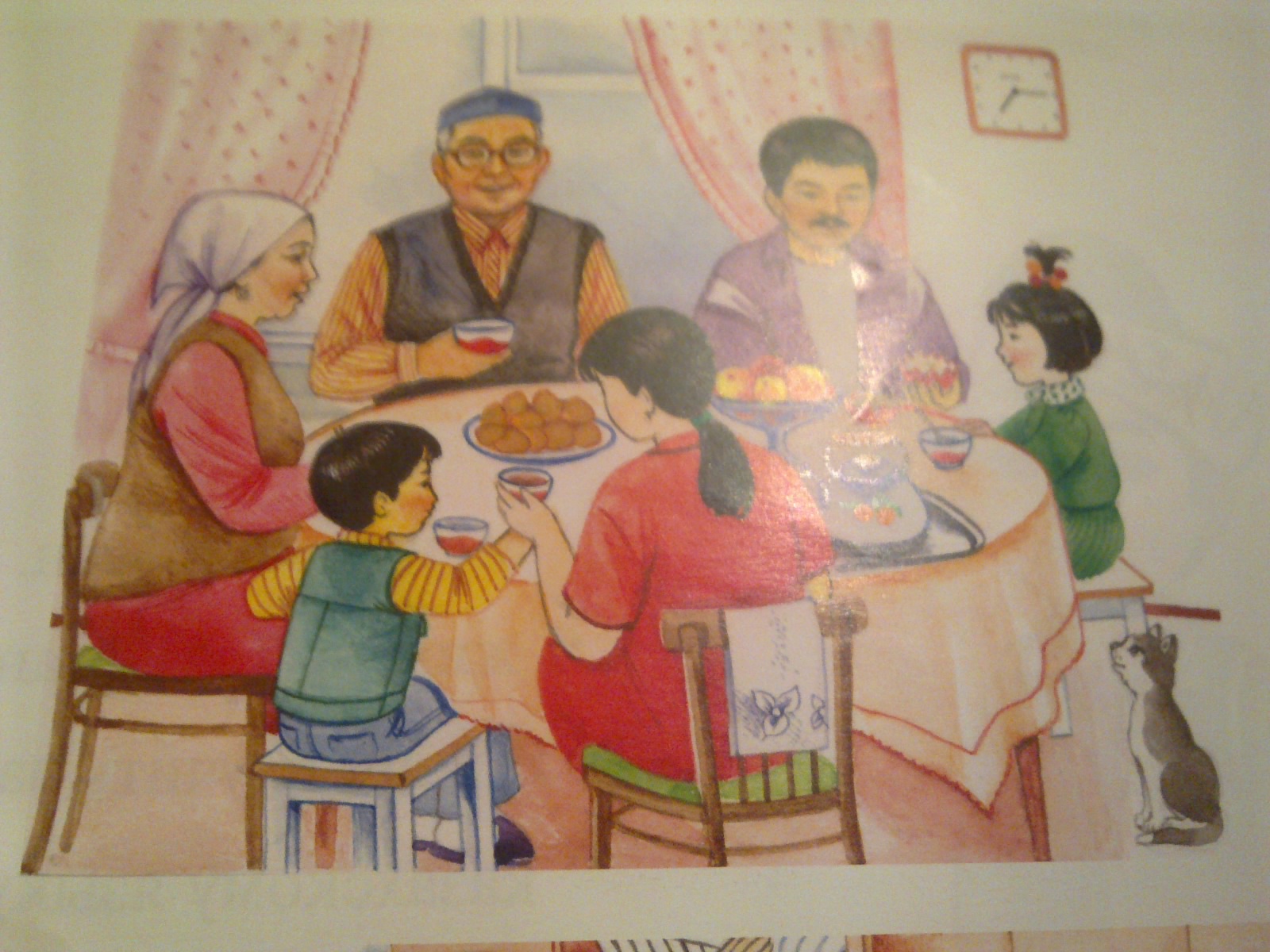 Отбасы
Отбасында неше адам бар?
Олар кімдер?
Ата мен әже не істеп отыр?
Әке не істеп отыр?
Шеше не істеп отыр?
Ата
Айтады ертек жан атам
Ақ сақалын салалап.
Құмарымды таратам
Жер мен көкті аралап.
Әже
Мейірімді-жел жібек,
Күндей ыстық құшағы.
Ет жүрегі елжіреп,Құлыным деп құшады.
Анасына кім көмектесіп жатыр?
Ол неше жаста?